Gestão Estratégica de Custos
AULA  –   Tema 1
ABC – Activity Based Costing
            Custeio Baseado em Atividades

	
PROFA SOLANGE GARCIA
FEARP/USP
2º.sem  2016
Importância do Sistema de Custeio  ABC
Com o avanço tecnológico e a crescente complexidade dos sistemas de produção, em muitas indústrias os custos indiretos aumentam continuamente, tanto em valores absolutos quanto em relativos, comparativamente aos diretos (destes, o item mão-de-obra é que mais vem decrescendo).

 Outro fenômeno importante que exige melhor alocação dos custos indiretos é a grande diversidade de produtos e modelos fabricados na mesma planta, principalmente em alguns setores industriais.
ABC VISÃO GERAL DO MODELO
RECURSOS
1º. Estágio de Alocação
Taxas de consumo de Recursos
Atribuição dos custos dos Recursos
ATIVIDADES
2º. Estágio de Alocação
Atribuição dos custos de Atividades
Taxas de consumo de atividades
Objetos de Custo
Fonte: Adaptado CAM-I apud PLAYER, S. e LACERDA. R. 2000, p.72.
Definições para o Custeio ABC
Recursos: Bens materiais, humanos e financeiros à disposição da empresa
Taxa de Recursos: Medida do consumo de recursos pelas atividades
Atividade: é uma combinação de recursos humanos, materiais, tecnológicos e financeiros para se produzir bens ou serviços. É composta por um conjunto de tarefas. As atividades são necessárias para a concretização de um processo, que por sua vez é uma cadeia de atividades correlatas, inter-relacionadas. As atividades consomem recursos. 
Taxa de Atividades: Medida do consumo das atividades pelos objetos de custeio
Definições para o Custeio ABC
Centros de Custos: É uma unidade de acumulação de custos relativos a uma atividade definida no sistema ABC, compostas por tarefas correlacionadas (Ex. recebimento de encomendas e expedição de encomendas)
 
Objetos de Custo ou de Custeio: Tudo aquilo que necessita ser custeado. Pode ser o produto, segmento de produtos, atividades, processos, clientes, unidades organizacionais, entre outras
Etapas do ABC
Identificação e definição das atividades e dos seus respectivos centros de custos
Identificação dos recursos
Identificação das taxas de consumo dos recursos pelas atividades (Direcionador de recursos)
Apropriação dos custos dos recursos aos centros de custo da atividade (1º. Estágio de alocação)
Identificação dos objetos de custeio
Determinação das taxas de consumo das atividades pelos objetos de custeio (Direcionador de atividade)
Apropriação dos custos aos objetos de custeio, utilizando as taxas de atividade (2º. Estágio de alocação)
Alocação de 1º. Estágio
A alocação é feita usando os direcionadores de primeiro estágio. Direcionador de recursos: é o fator que determina a ocorrência de uma atividade. 
 As atividades exigem recursos para serem realizadas, o direcionador é a verdadeira causa dos custos.  O direcionador de primeiro estágio é chamado de “direcionador de recursos” 

Método de apuração:
  Entrevistas: percentuais estimados de recursos (no quadro) utilizados nas atividades identificadas.
 Apontamentos: verificação do tempo para execução das atividades.
Alocação de 2º. Estágio
As taxas de atividade também chamadas de  “direcionadores de atividades” são usadas para  atribuir os custos aos objetos de custeio – produtos, processos, clientes. 

Os direcionadores de atividades identifica a maneira como os produtos “consomem”  atividades e serve para custear produtos, ou seja, indica a relação entre as atividades e os produtos.
Importância do Sistema de Custeio ABC
Reduzir sensivelmente as distorções provocadas pelo rateio arbitrário dos custos indiretos. 
Podendo ser aplicado também aos custos diretos, principalmente à mão-de-obra direta. 
Neste caso não haverá diferenças significativas em relação aos chamados “sistemas tradicionais” (ou custeio por função). 
A diferença fundamental está no tratamento dado aos custos indiretos.
Tratamento dos Custos no  Sistema ABC
Quando considerado o processo (conjunto de atividades) 
Apropriação de custos de fabricação e de despesas do período.
 Nem todos os custos de fabricação são apropriados aos produtos. É necessário observar a relação de causa e efeito, ou seja, se as decisões referentes ao produto afetam determinado custo.
Gestão Estratégica de Custos
Tomada de decisão estratégica diz respeito às tomadas de decisão que afetam a posição competitiva de uma empresa a longo prazo. 
É o ato de escolher  entre estratégias alternativas  com a meta de selecionar  uma estratégia ... que forneça uma garantia razoável de crescimento e sobrevivência a longo prazo. 

Gestão Estratégica de Custos: É o uso de dados de custos para desenvolver e identificar estratégias superiores que produzirão uma vantagem competitiva sustentável. (Hansen, D. R e Mowen, M.M. 2001, p. 423)
Caso: Classic Brass
Todo o desenvolvimento do estudo de caso foi extraído de GARRISON, R. H. e NOREEN, E. W., 2001, p. 226 a 236.
Caso : Classic Brass
A Classic Brass fabrica acessórios de latão
de mecânica fina para diversas aplicações, entre elas,
Pontaletes, travas e lemes para iates de luxo. 
O Presidente  convocou uma reunião  com os 
Gerentes de Produção, de Marketing e 
de Contabilidade.  O Gerente de Marketing  
está muito  preocupado devido a perda de todas 
as concorrências que envolvem 
grandes volumes.
Temos mais concorrência?
O problema é a qualidade ou tempo de entrega?
Porque a concorrência está fixando preços abaixo dos nossos?
Como a concorrência pode trabalhar com preços abaixo dos custos?
O Cliente Windward Yachts
Dados referentes aos pedidos de produtos do cliente
O Cliente Windward Yachts
Dados referentes aos pedidos de produtos do cliente
1. Atividades da Classic Brass
Modelo de ABC da Classic Brass
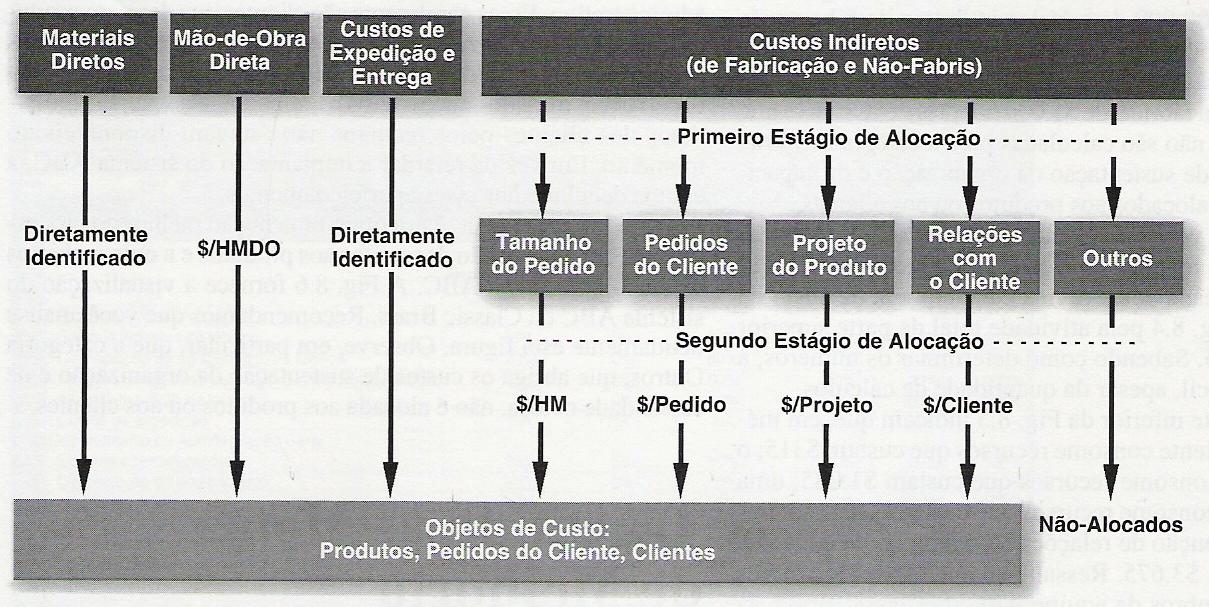 2. Recursos da Classic Brass
Custos Indiretos (de Fabricação e Não Fabris) da Classic Brass
* Custos que podem ser apropriados diretamente aos pedidos dos clientes
3. Calculando as taxas de atividade
Calculando as taxas de atividade
A alocação é feita usando os direcionadores de primeiro estágio. Direcionador de custos: é o fator que determina a ocorrência de uma atividade. As atividades exigem recursos para serem realizadas, o direcionador é a verdadeira causa dos custos.  O direcionador de primeiro estágio é chamado de “direcionador de recursos” 
 
 Método de apuração: 
Entrevistas: percentuais estimados de recursos (no quadro) utilizados nas atividades identificadas.
Apontamentos: verificação do tempo para execução das atividades.
4. Alocação dos Recursos às atividades
5. Custeio das Atividades
6. Custeio dos produtos do Cliente
7. Custeio dos produtos do Cliente
Apropriação do Custo aos Objetos de Custeio
É denominado de segundo estágio de alocação, no qual as taxas de atividade também chamadas de  “direcionadores de atividades”são usadas para  atribuir os custos aos objetos de custeio – produtos e clientes. Os direcionadores de atividades identifica a maneira como os produtos “consomem”  atividades e serve para custear produtos, ou seja, indica a relação entre as atividades e os produtos.
8. Resultado do Produto: Pontalete
9. Resultado do Produto: Caixa
10. Resultado do Cliente
Margens dos Produtos no Custeio Tradicional
(*) (Total custos indiretos, $1.000.000/Total de horas-máquinas, 20.000 )= $50 por hora-máquina
Análise da Rentabilidade
No sistema tradicional os custos do projeto foram distribuídos para todos os produtos, independentemente de eles terem realmente consumido este recurso.

 No sistema tradicional os custos de pedidos de clientes  (custos no nível do lote) foram aplicados em função de horas-máquinas (custo no nível da unidade do produto). Os produtos de alto volume de produção absorvem a maior parte dos custos do lote.
Traçando Melhorias
Não aceitar produtos customizados não evitará todos os custos apontados. O sistema ABC apropria custos que não são eliminados pela descontinuidade do produto.
 Não aceitar os produtos customizados pode levar à redução de demanda dos produtos padronizados.
 Uma decisão pode ser aumentar os preços dos produtos customizados e reduzir os preços dos produtos padronizados, aproximando-os da concorrência.
 Uma decisão pode ser a melhoria do processo de  projeto, reduzindo custos.
Sistema de Custeio Adequado
Por meio da mensuração dos recursos consumidos pelos produtos (e outros objetos de custeio), um sistema ABC fornece uma base muito melhor para a tomada de decisão que o sistema de custeio tradicional ou a abordagem da contribuição (não aloca os custos indiretos não variáveis). No sistema tradicional os custos indiretos são alocados sem muita consideração sobre o que os poderia estar gerando. Um sistema ABC bem projetado fornece ao gerente estimativas dos custos potencialmente relevantes, que constitui o ponto de partida para a tomada de decisão sobre os recursos e sobre as atividades.
Fonte: GARRISON, R. H. e NOREEN, E. W., 2001, p. 237.
ESQUEMA  BÁSICO
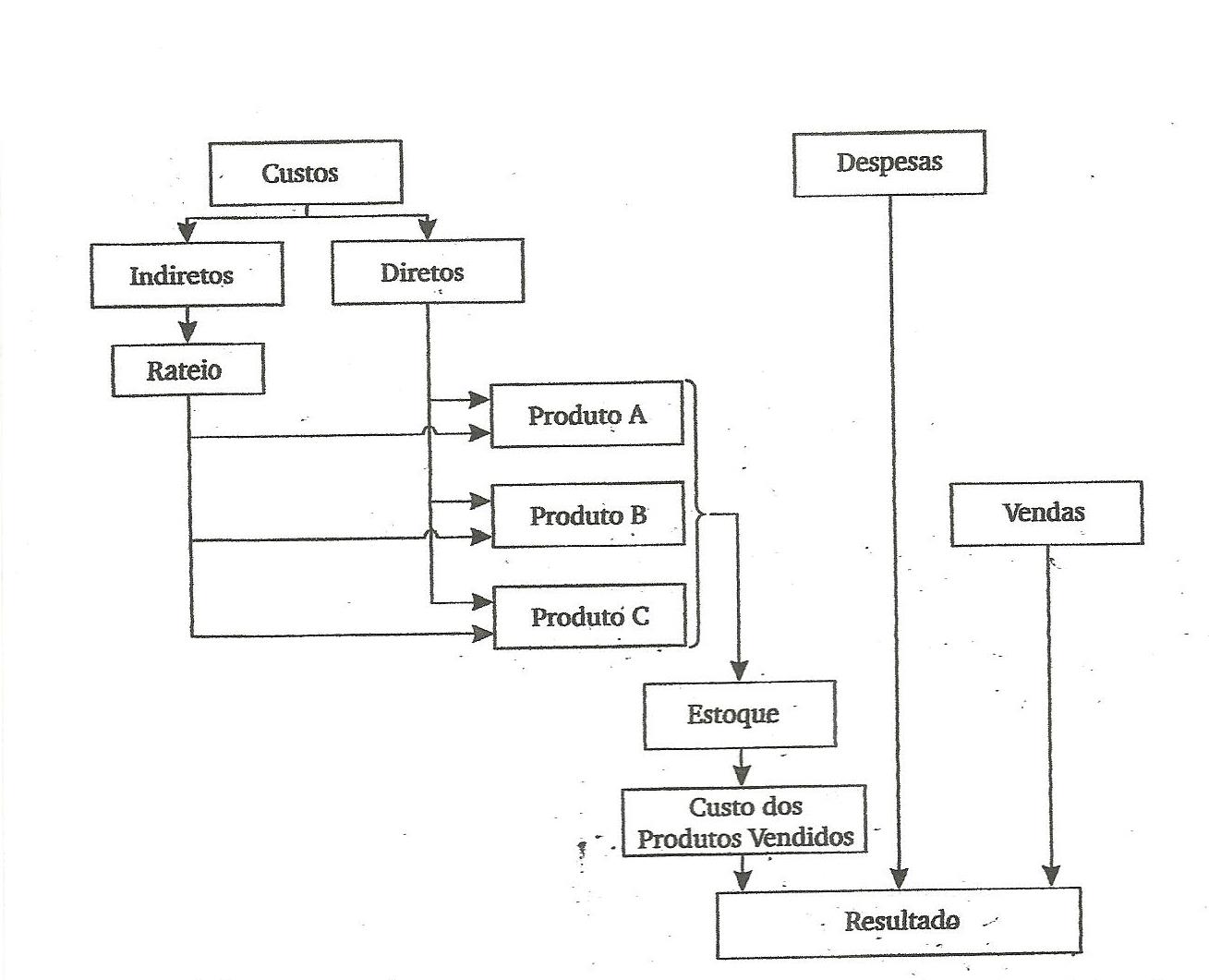 ESQUEMA BÁSICO COMPLETO
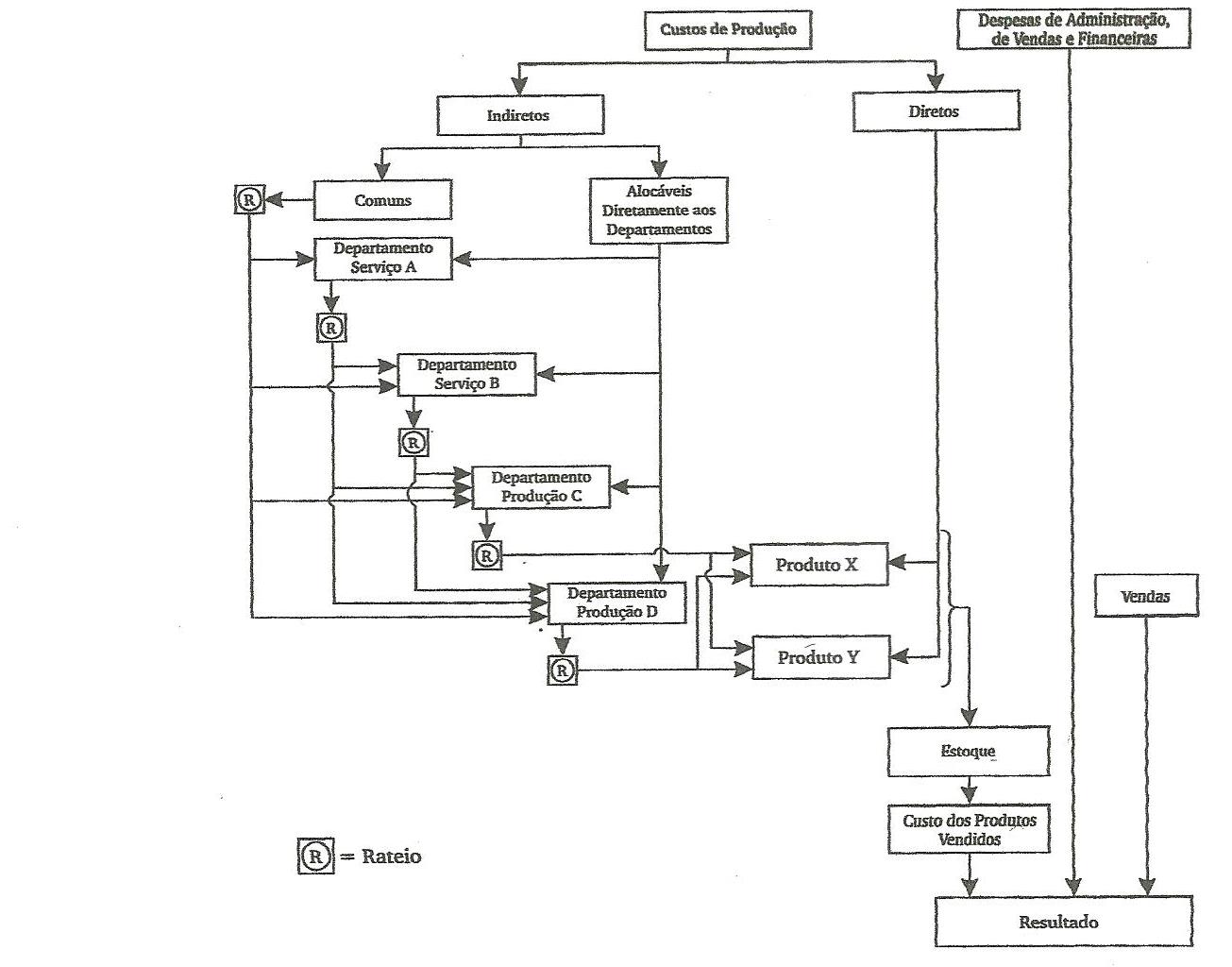 Referências
GARRISON, R. H. e NOREEN, E. W. Contabilidade Gerencial, 9º. Edição, Rio de Janeiro, LTC, 2001.
HANSEN, D. R e MOWEN, M.M. Gestão de Custos. 10º.Edição. São Paulo: Pioneira Thomson Learning, 2001
MAHER, M. Contabilidade de Custos. 1º Edição em português , São Paulo: Atlas, 2001.
MARTINS, E. Contabilidade de Custos. São Paulo: Atlas, 9a ed. Revisada, 2003.
PLAYER, S. e LACERDA, R. Lições mundiais da Arthur Andersen em ABM – Estudos de Casos. São Paulo: Editora Futura, 2000.